КГУ «Богдановская ООШ Павлодарского района»
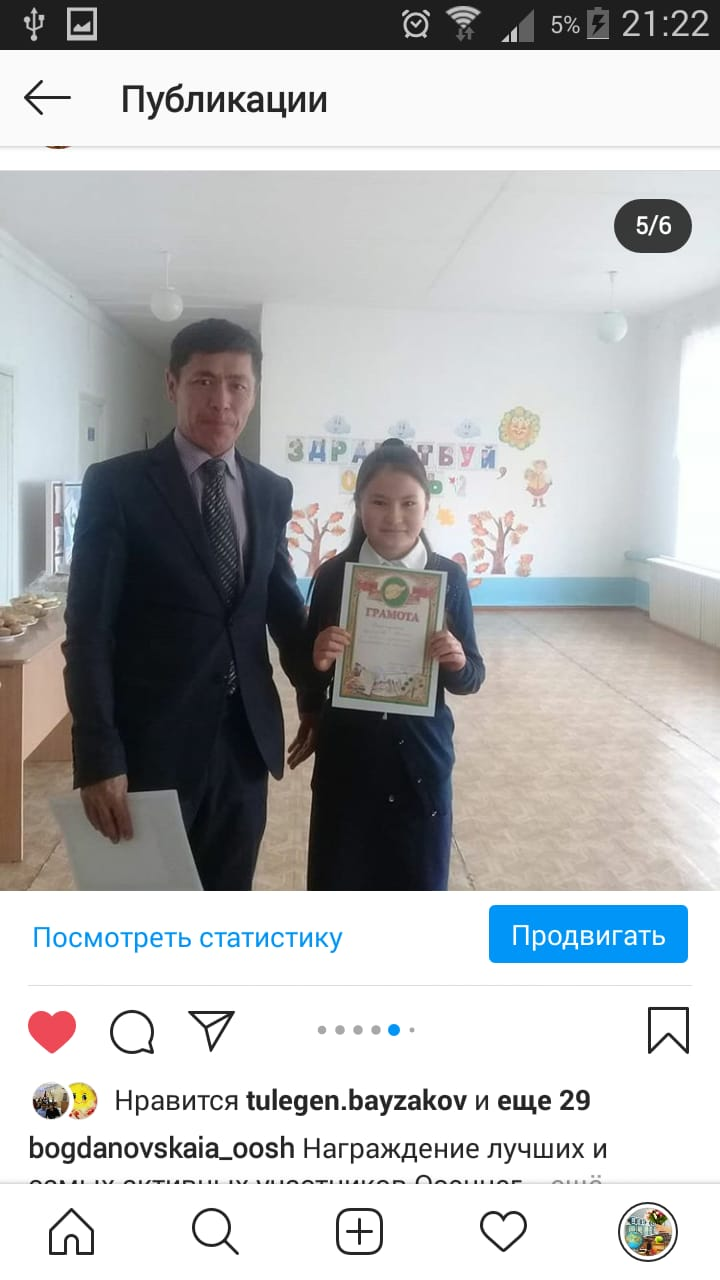 «Визитная карточка»
Нургалиева Малика-
Лидер детской организации
«Жас Ұлан» по вопросам обеспечения прав детей

Ученица 9 класса
КГУ «Богдановская ООШ Павлодарского района»
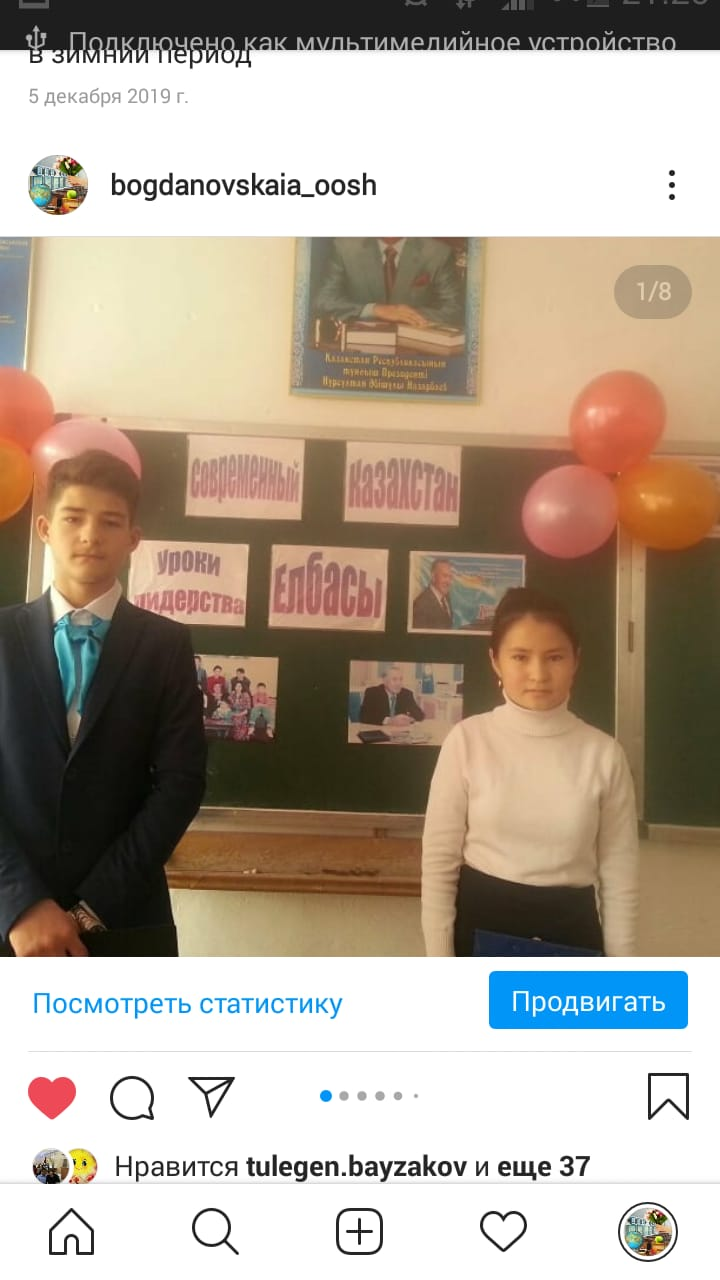 Лидерство  –  мой главный девиз !
Мне не свойственно быть пессимистом, я всегда нахожу выход из любой ситуации.
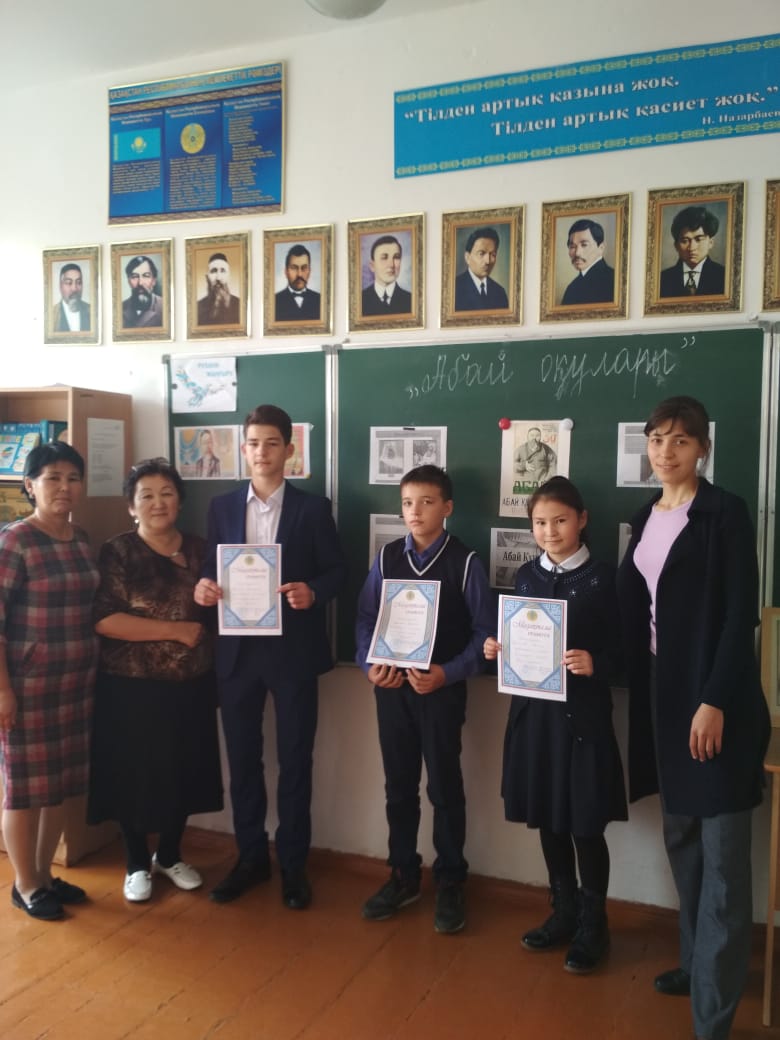 Стараюсь быть первой и вести за собой остальных, преодолевая преграды, которые встречаются на моём пути.
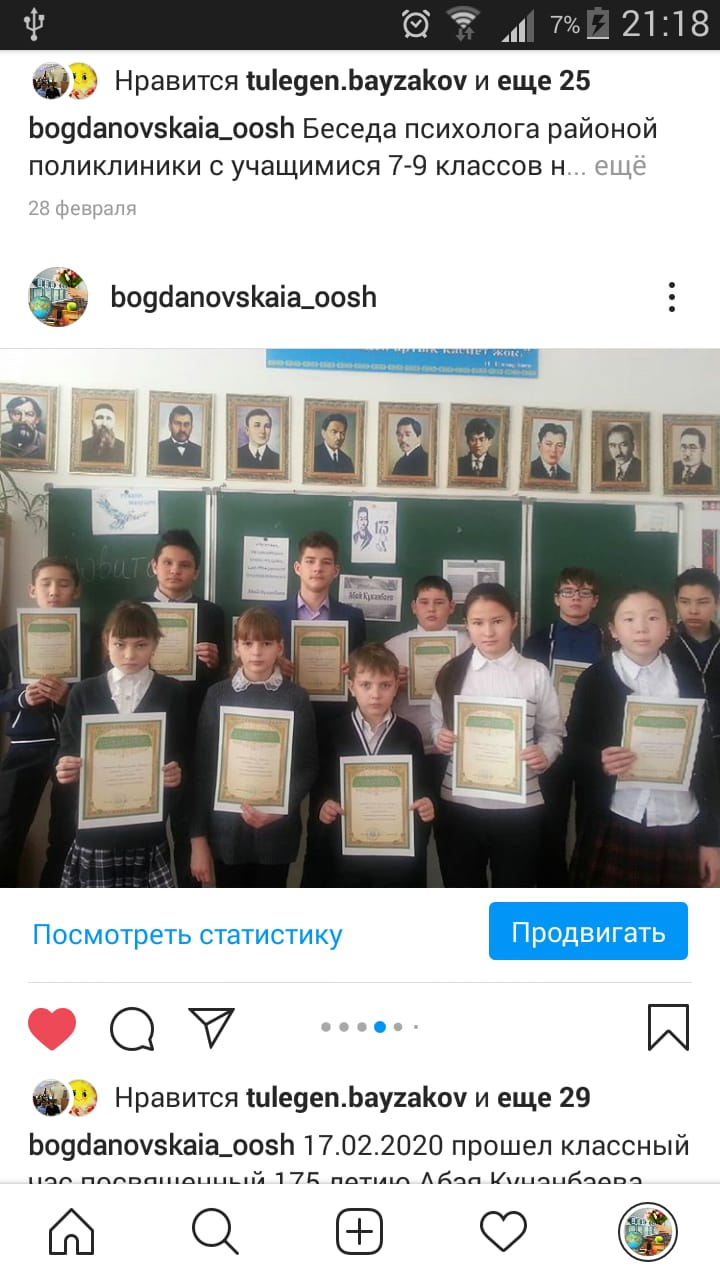 Я  ученица 9 класса Богдановской школы
В школе которой учусь я- знает каждый меня!
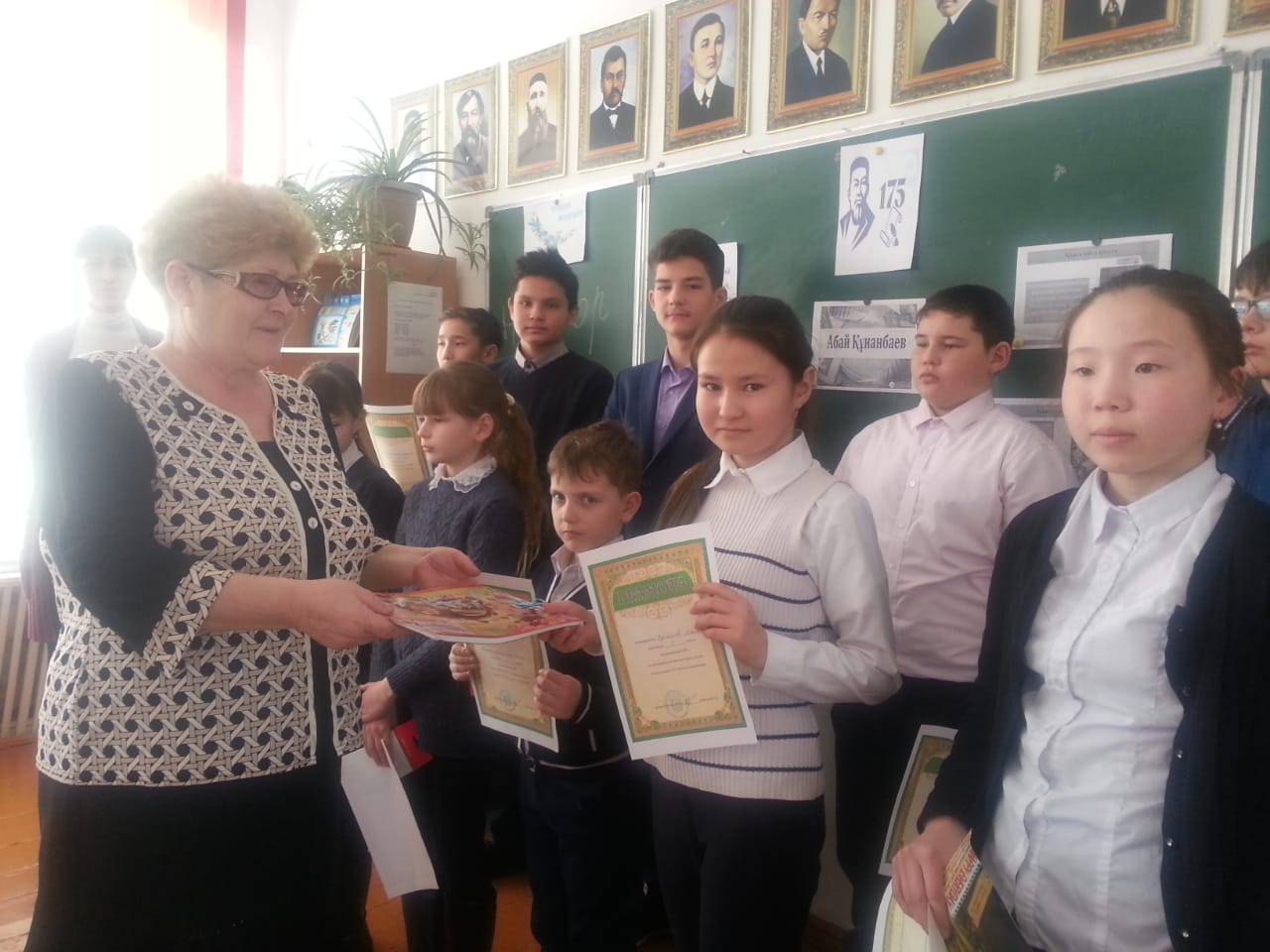 Ну что ж перед вами новое поколение 21 века.
Я лидер детской организации
«Жас Ұлан»
Быть лидером скажу я не тая, 
Не так уж и легко,  
И задача моя: 
Давать поручения, проблемы
решать, на путь достижений
ребят вдохновлять.
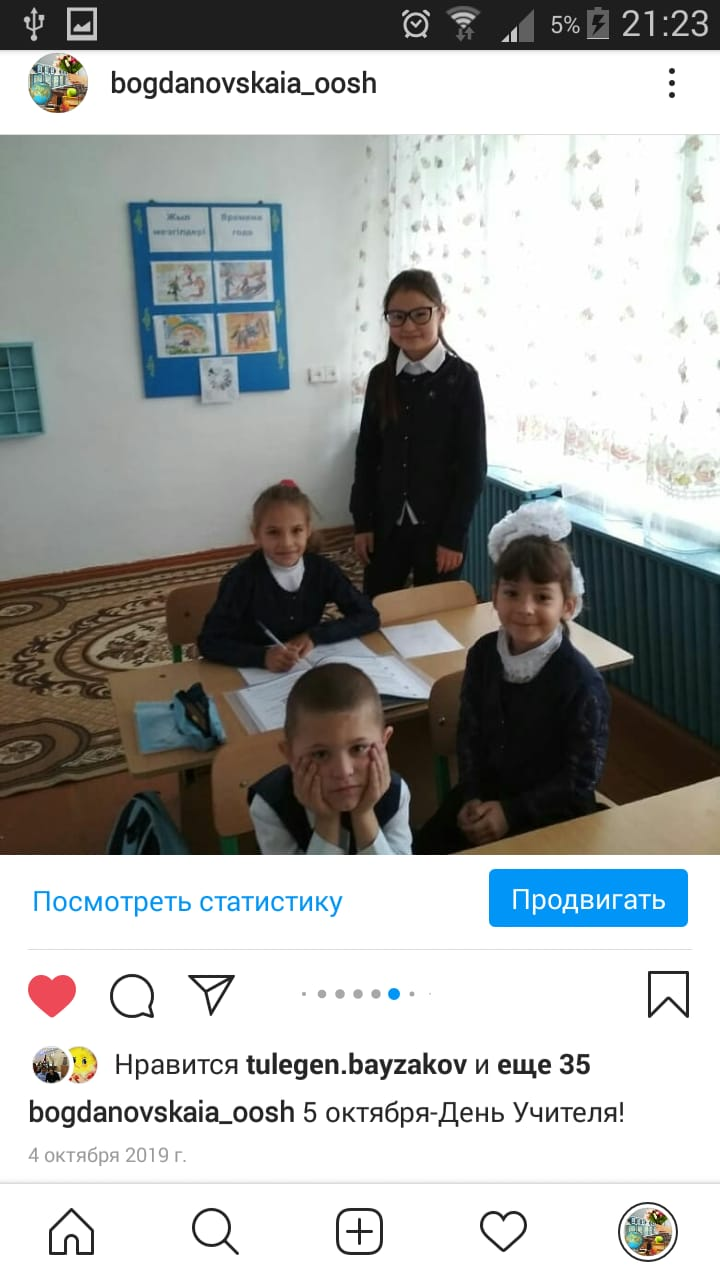 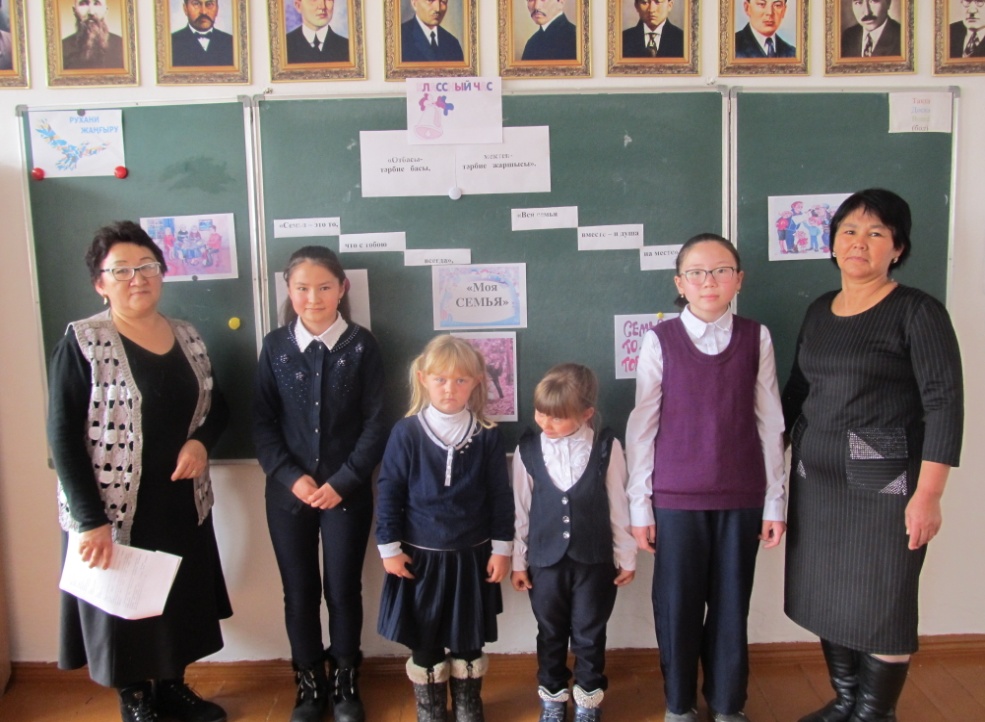 Для школьного блага тружусь я не 
плохо,
Участвую в конкурсах, школьных
концертах, олимпиадах,
А так же различного вида
проектах.
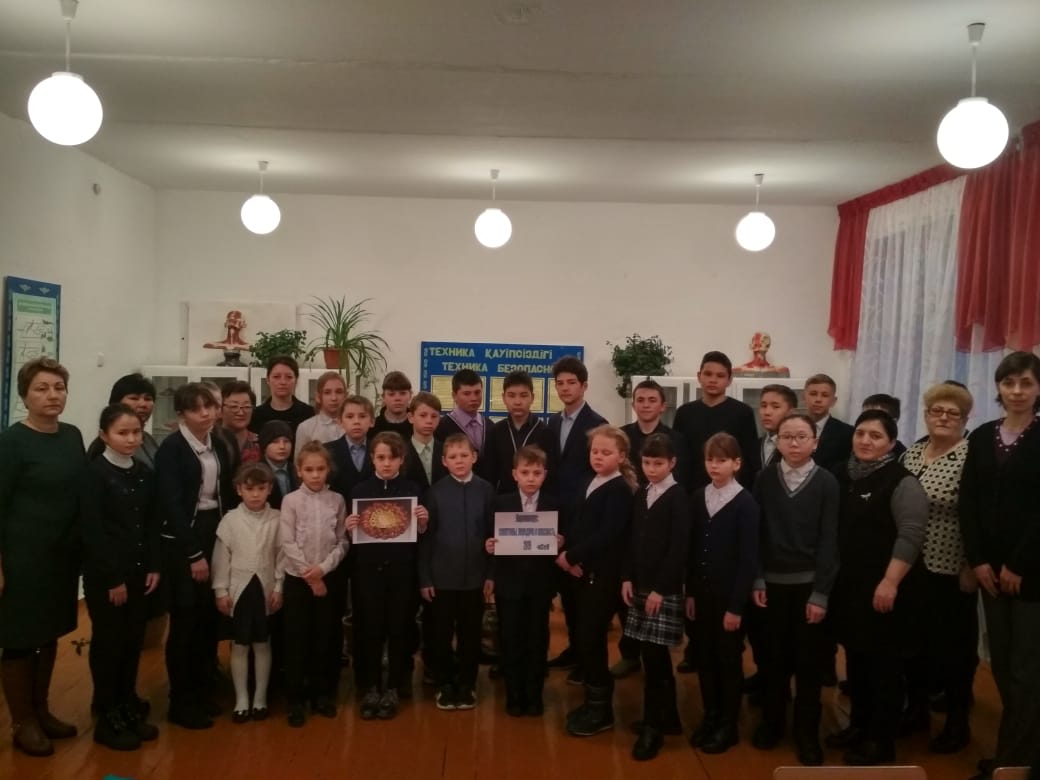 За что не возьмусь мне всё 
по плечу.
Вы скажете, мне что всё как у 
всех !
Пускай, будет больше лидеров 
здесь!
Позиция у каждого сегодня своя,
А вам я скажу как есть у меня.
Моё будущее в моих руках, 
Это я знаю точно, потому что я 
Люблю учиться , читать ,
Я целеустремленная, 
любознательная , инициативная.
И мои мечты обязательно сбудутся!
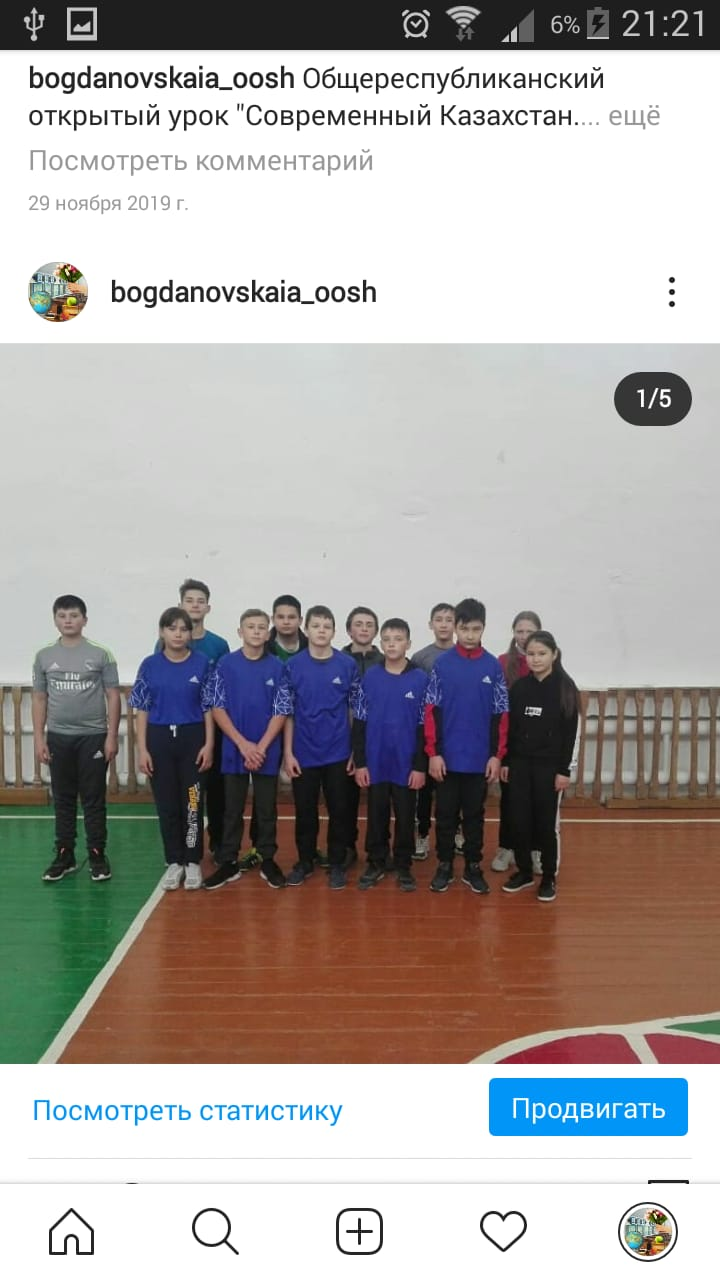 Большое счастье быть сопричастным к истории, богатейшей культуре, славным традициям древней казахской земли, нравственно-духовному наследию дружной семьи народа Казахстана!
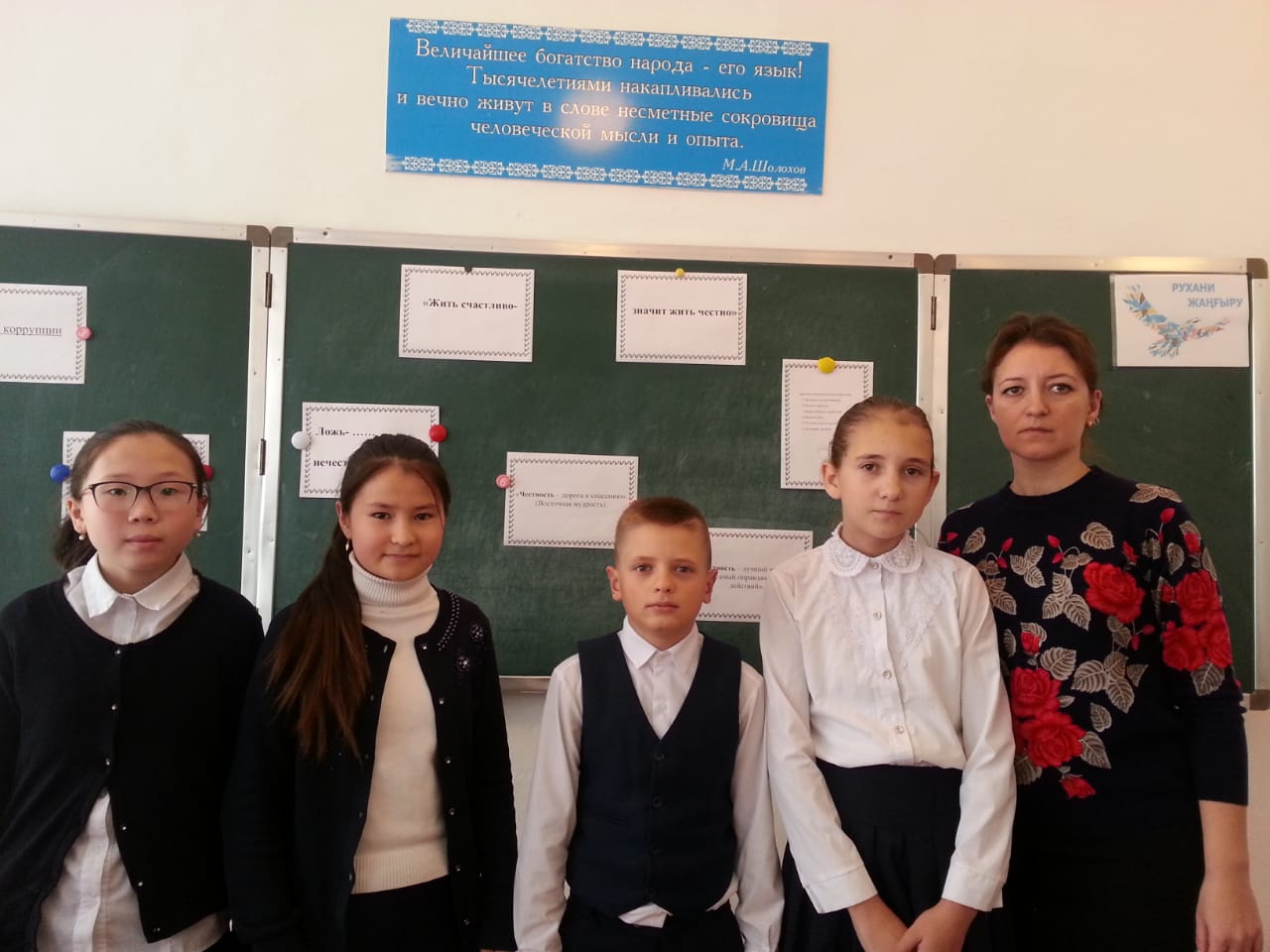 Быть счастливым и признанным своими друзьями, радовать семью, друзей, взрослых своими достижениями, успехами, быть полезным Родине просто, но ответственно!
Спасибо за внимание ! Желаю всем творческих успехов!
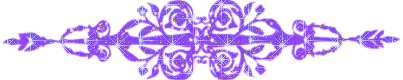